PowerShell
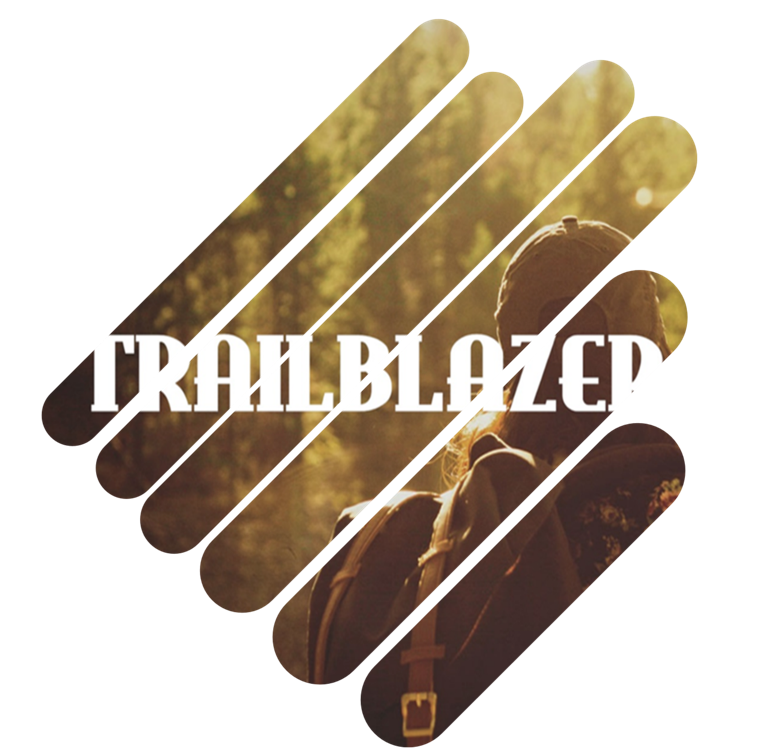 Exam 70-698
What is PowerShell?
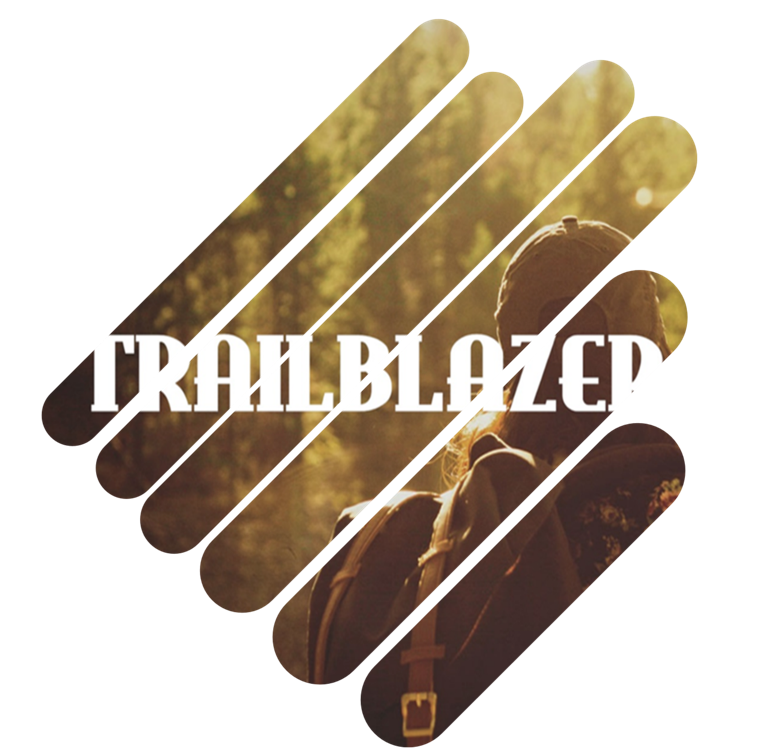 A user interface for task automation and configuration management 
It includes a command-line shell and a scripting language.
Intended to replace the command prompt
Allows you to simplify and automate tedious and repetitive tasks by creating scripts and combining multiple commands together
Contains hundreds of customizable commands, which are called cmdlets
Two shells
Windows PowerShell
Command line console

Windows PowerShell ISE
ISE Integrated Scripting Environment 
Graphical user interface 
Allows you to easily create scripts of multiple commands
Scripts saved as .PS1 files for later execution
PowerShell Disk Management - 1
Open Windows PowerShell console as Administrator 
Type get-disk
Type get-d, press tab, observe tab completion, press again until get-disk appears
get-disk is a cmdlet, verb-noun construction
Type get-disk | where-object IsSystem -eq $False(lists disks without a system)
Output of get-disk is an object, piped to input of where-object
Type get-partition –DiskNumber 1
PowerShell Disk Management - 2
Type Resize-Partition –DriveLetter G –Size 500gb
Type New-Partition –DiskNumber 1 –AssignDriveLetter –Size 100gb
Check results in Disk Management
Type Format-Volume –DriveLetter E –FileSystem NTFS

Use Disk Management to return Disk 1 to original state
Use PowerShell ISE to create two scripts
Create the E volume 100GB NTFS
Restore Disk 1 to original state